8th AquaDEB meeting
CAMARET-SUR-MER, DEC 1 -3
Life EngineCreating artificial life for scientific and entertainment purposes
G. M. Marques
Instituto Superior Técnico,
goncalo.marques@ist.utl.pt
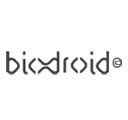 December 1-3, 2010
State of the Art in Videogames
2
Engines
Physics (Little Big Planet) 
Natural Motion
December 1-3, 2010
Generalized DEB model
3
Examples of building blocks:
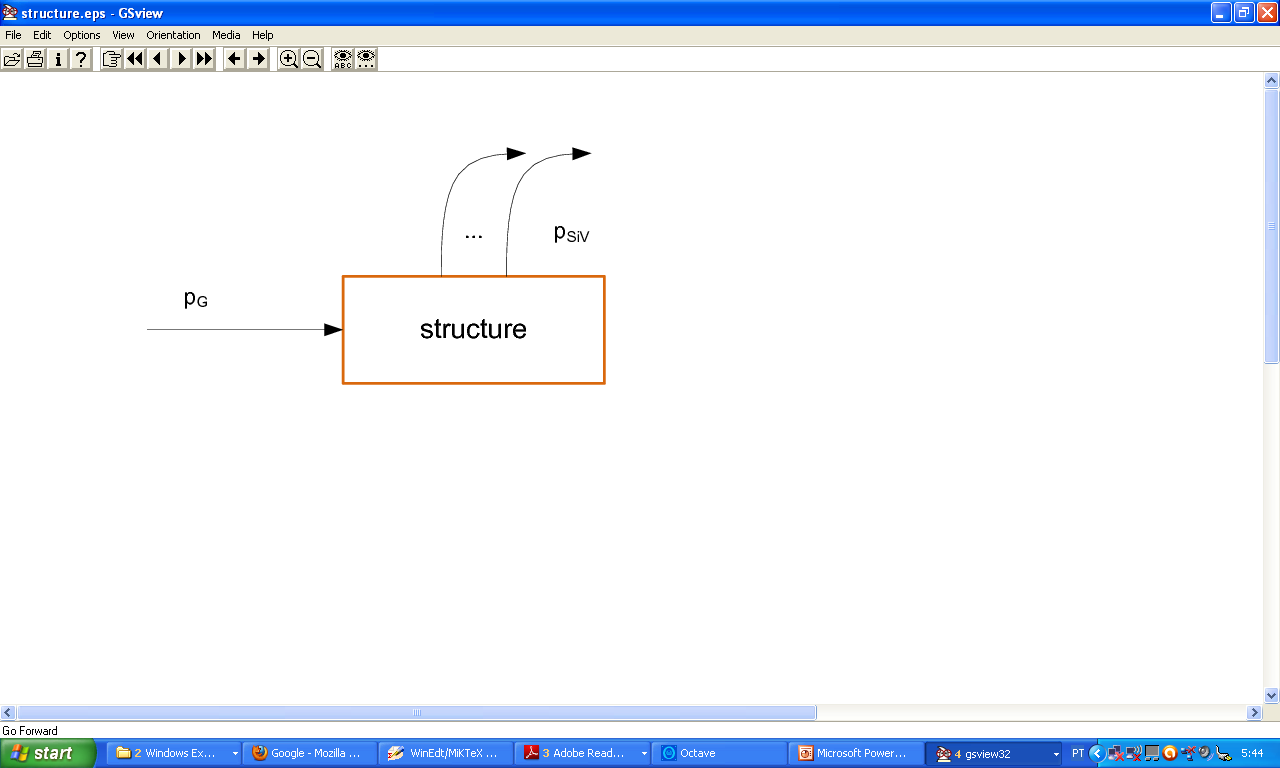 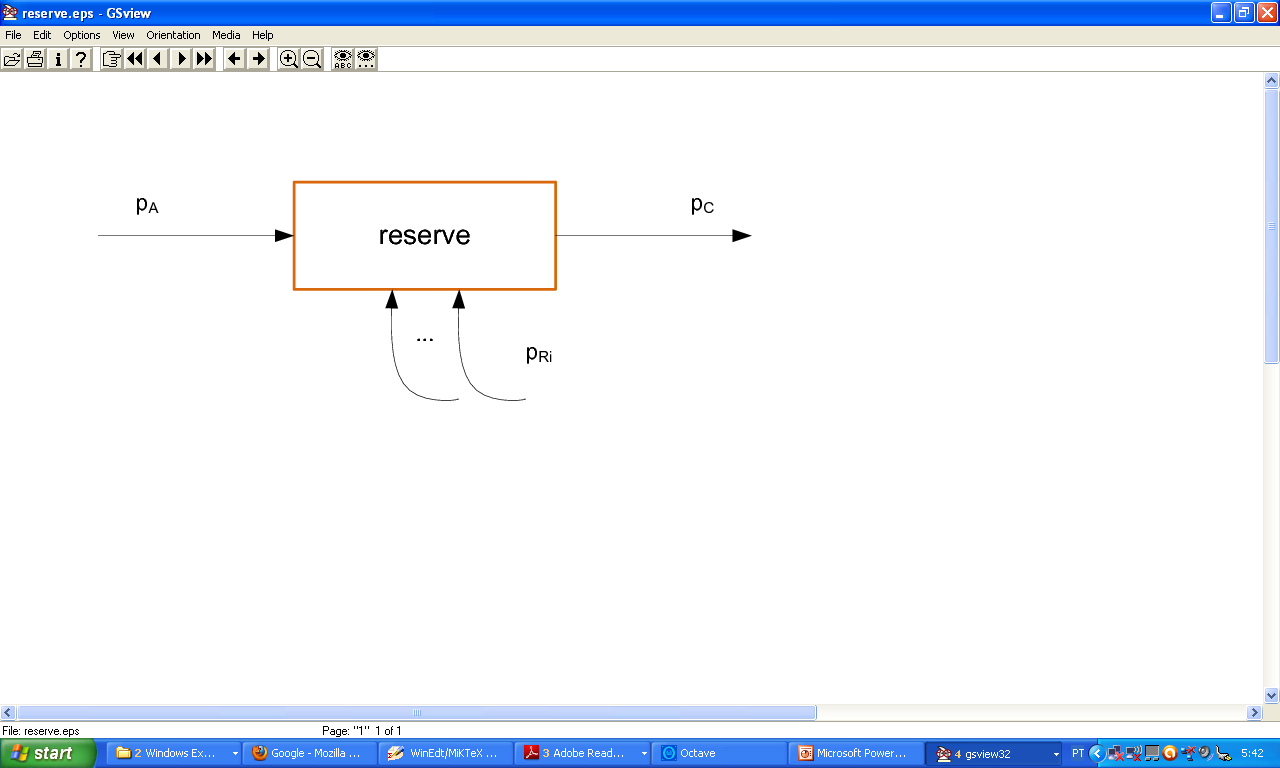 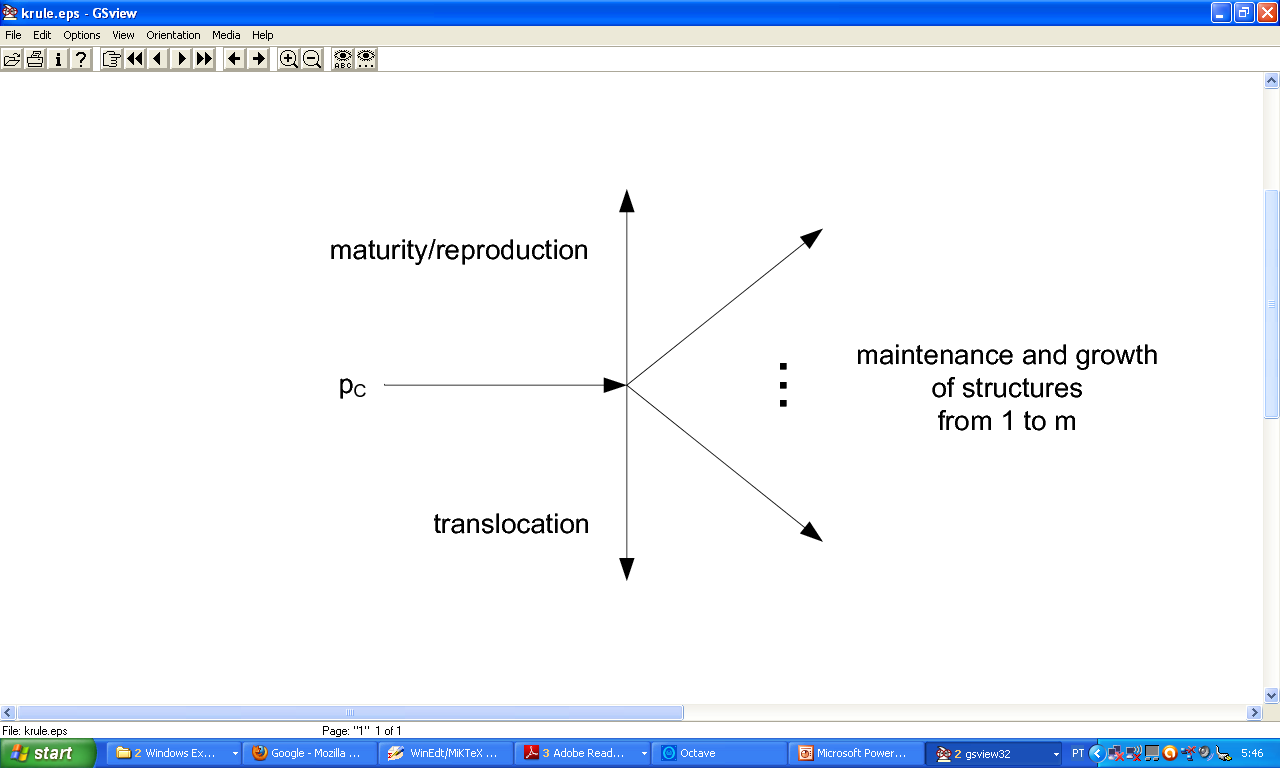 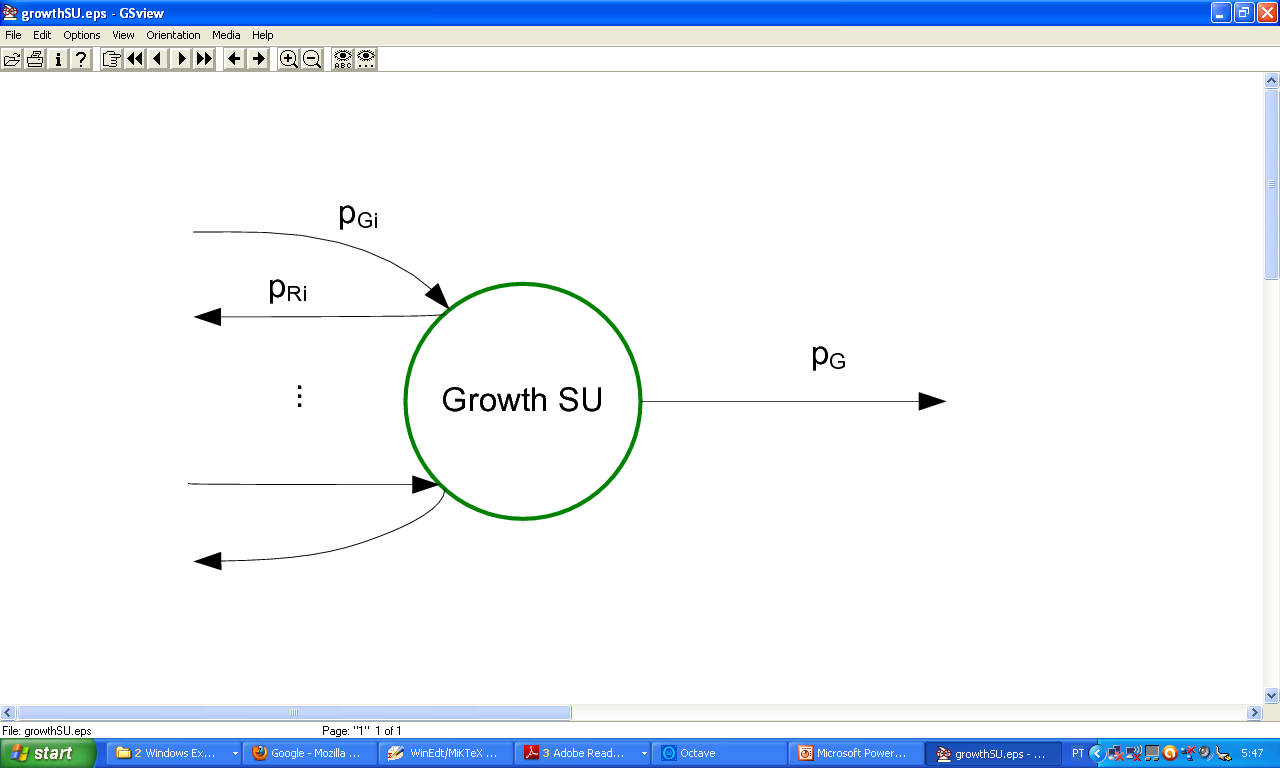 December 1-3, 2010
Generalized DEB model
4
One Module
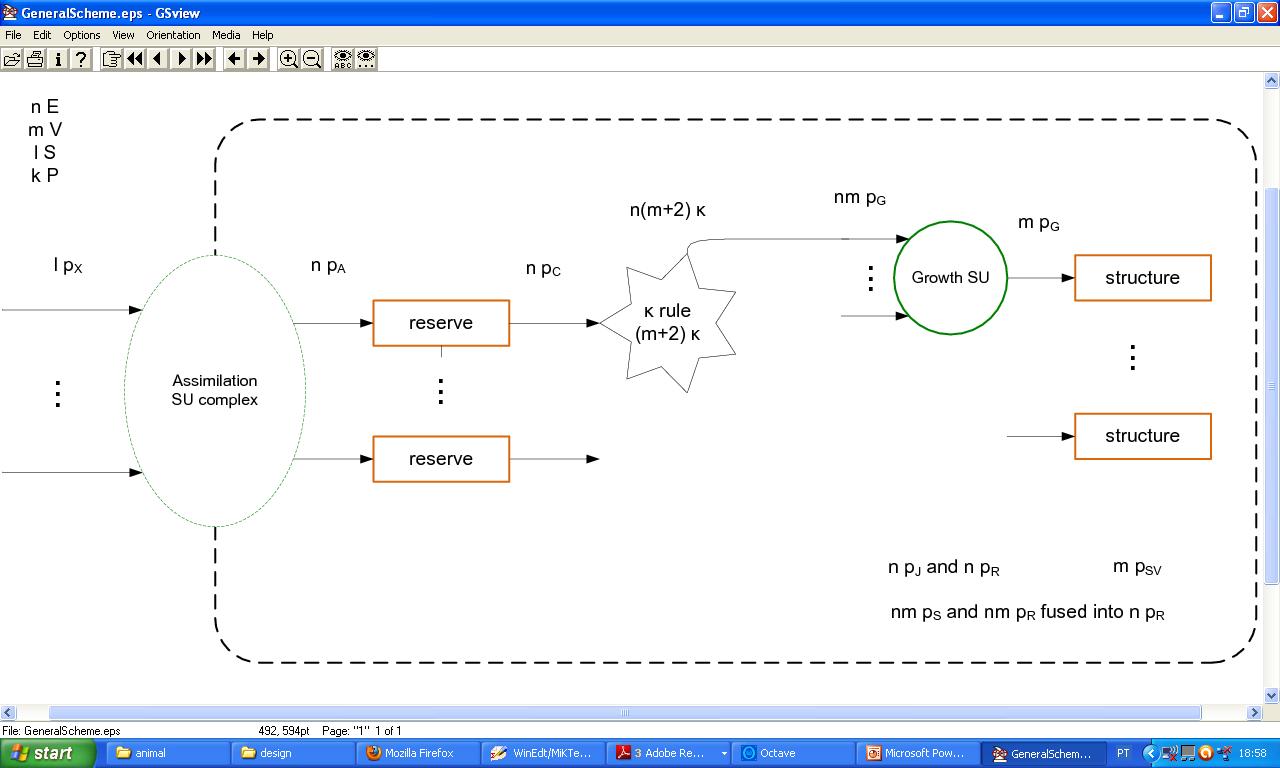 December 1-3, 2010
Generalized DEB model
5
Examples of 3 important problems:

When to reproduce in a real time simulation?(Are we there yet, are we there yet,... problem)
Maturity stochiometry(The stochiometry of information)
Catabolic power in a multiple structure DEB organism
December 1-3, 2010
Construction of a Generalized DEB model
6
Define
Number of modules and type of translocation(Plant has two modules – Root and Shoot)
Number of state variables by type in a module(This defines the number of parameters by type)
Values of the parameters
Initial values of the state variables

... and we’re set to go.
December 1-3, 2010
Data model
7
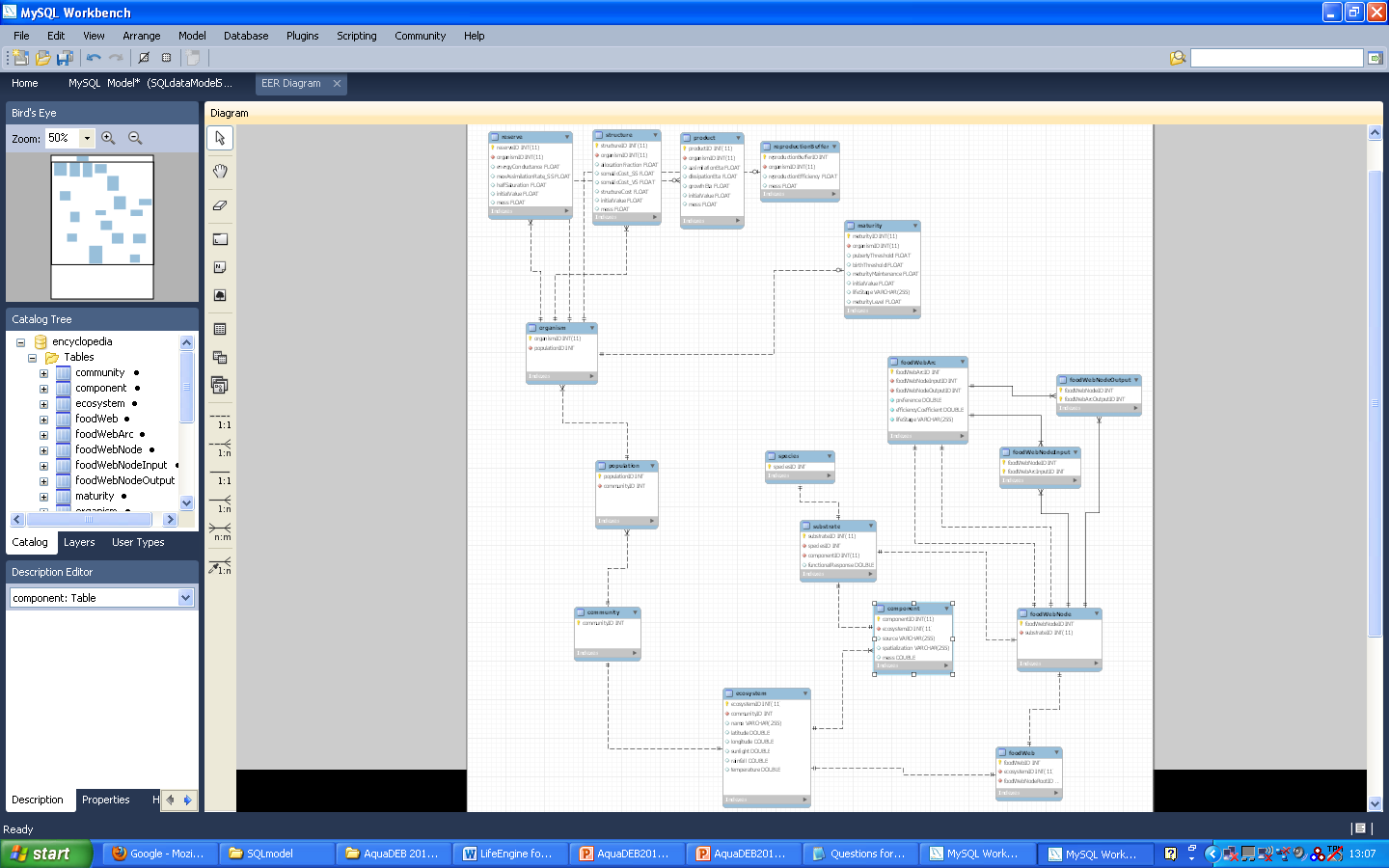 December 1-3, 2010
Levels
8
Levels 
Ecosystem (contains one community, one food web, compounds, environmental variables)
Community (contains populations, and is responsible for regulating interspecies interactions)
Population (contains organisms, and is responsible for regulating intraspecies interactions)
Organism (contains state variables)
Food web (contains arcs and nodes, which link all substrates that can be compounds, organisms, or specific state variables)
Compound (accounts for non-living substrates. It can have internal dynamics)
Environmental variable
December 1-3, 2010
Organism
9
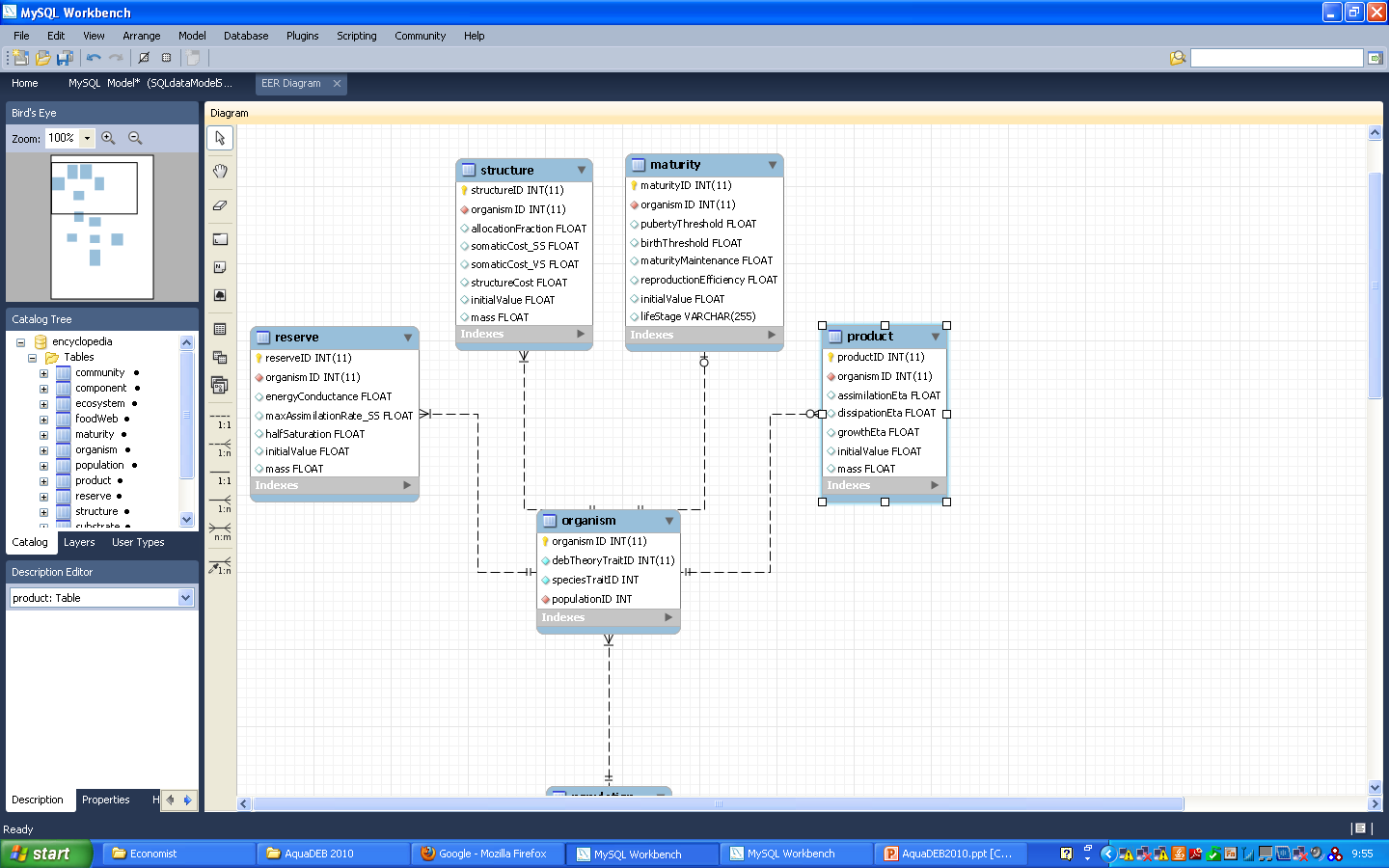 December 1-3, 2010
State Variables and Fluxes
10
Let us take a look at the interconnectivity between state varaiables and fluxes in a case of the standard DEB model.
December 1-3, 2010
State Variables and Fluxes
11
December 1-3, 2010
State Variables and Fluxes
12
December 1-3, 2010
State Variables and Fluxes
13
December 1-3, 2010
State Variables and Fluxes
14
We need to build a web of state variables and fluxes (nodes).
And the fluxes can be divided in two big groups: supply and demand.
December 1-3, 2010
Features
15
With this data model we will be able to simulate: 

Organism 1 to several reserves 1 to several structuresreproduction buffer or notmaturity or not0 or several productsageing state variables or not
Populationcan include organisms of one species but with different models
December 1-3, 2010
Unnacounted Features
16
There is still the need to add the some features that are already or are becoming standard in DEB theory: 

ToxicityAdd a new type of state variable to account for the storage of a toxic compound, and add new fluxes to account for toxic compound handling
IsotopesAdd a variable for each state variable with mass that accounts for the fraction of a given isotope, and add the needed parameters


We would welcome more suggestions.
Especially suggestions of features that you feel should be included first!
December 1-3, 2010